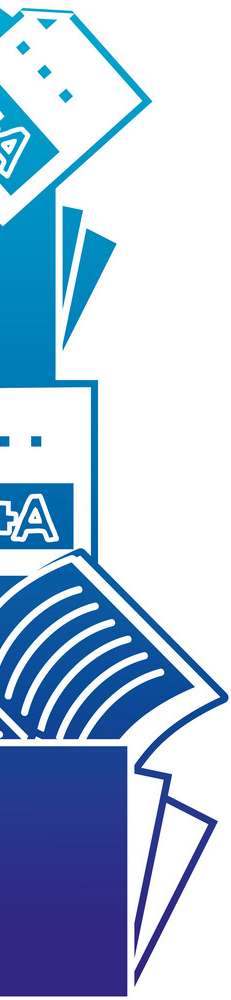 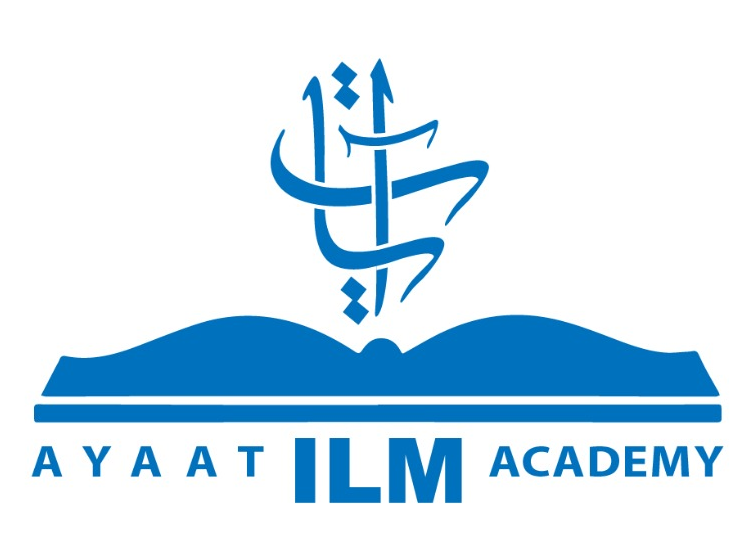 المحاضرة (15)
تفسير  سورة  القارعة
أكاديمية آيات للعلوم الإسلامية
غريب الألفاظ
من مقاصد السورة
من فوائد السورة
أكاديمية آيات للعلوم الإسلامية      www.ayaatacademy.ca
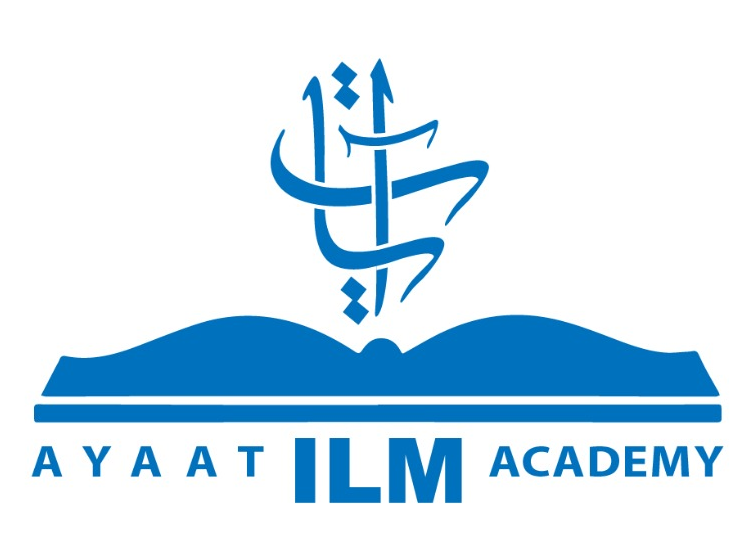 سورة  القارعة
أكاديمية آيات للعلوم الإسلامية
غريب الألفاظ:
﴿الْقارِعَةُ﴾: القيامة كالحاقة والصاخّة والطامّة والغاشية، تقرع القلوب بهولها
﴿الفراش﴾: طيْرٌ كالبَعوض يَتهافتُ في النّار	﴿الْمَبْثُوثِ﴾: المُتفرّق المُنتَشِر.
﴿العهن﴾: الصوف المصبوغ، بألوان مختلفة 	﴿المنفوش﴾: المُفرّق بالأصابع ونحْوها
﴿ثقُلتْ موازينه﴾: رَجَحتْ مَقادير حسناته 	﴿خَفّت موازينه﴾: رَجَحت مقادير سَيّئاته
﴿فأمّه هاوية﴾: فمأواه جهنّم يَهْوي فيها 	﴿مَاهِيَهْ ﴾:  ما هيَ - والهاء للسّكت
أكاديمية آيات للعلوم الإسلامية      www.ayaatacademy.ca
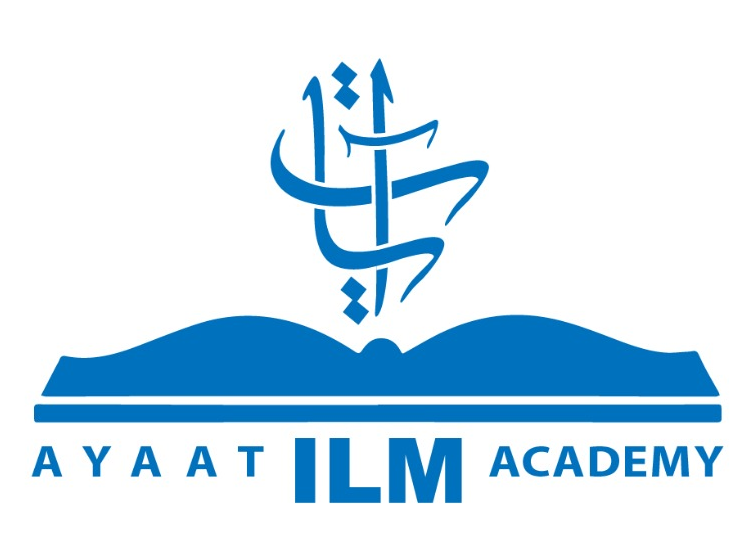 سورة  القارعة
أكاديمية آيات للعلوم الإسلامية
من مقاصد الآيات:
قرع القلوب لاستحضار هول القيامة.
من فوائد الآيات:
• للقيامة أسماء كثيرة، منها القارعة.
• ستتغير أحوال الناس والجبال، والأرض والسماء.
• على العبد أن يثقل موازينه بالأعمال الصالحة، وإلا فإن مأواه النار الحامية.
أكاديمية آيات للعلوم الإسلامية      www.ayaatacademy.ca
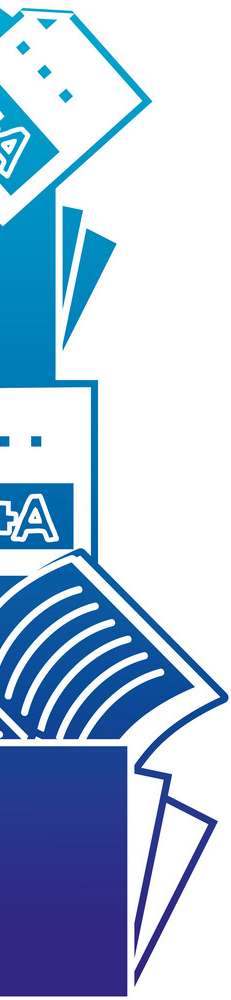 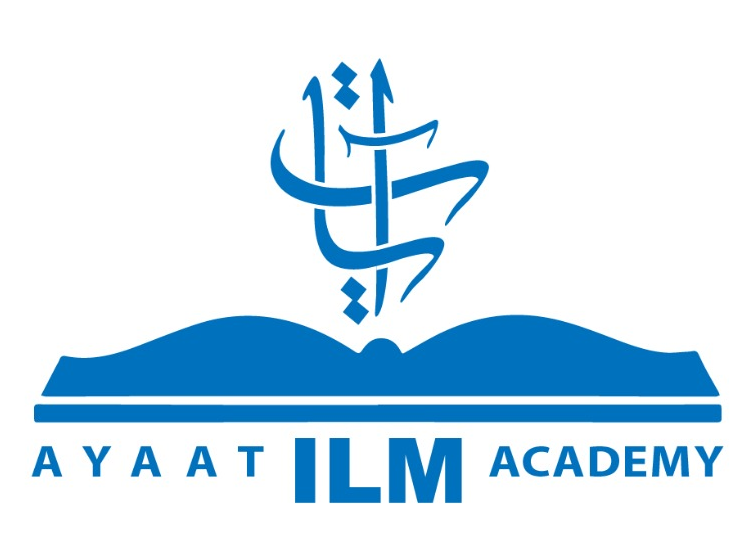 تفسير  سورة  التكاثر
أكاديمية آيات للعلوم الإسلامية
مقدمة
غريب الألفاظ
من مقاصد السورة
من فوائد السورة
أكاديمية آيات للعلوم الإسلامية      www.ayaatacademy.ca
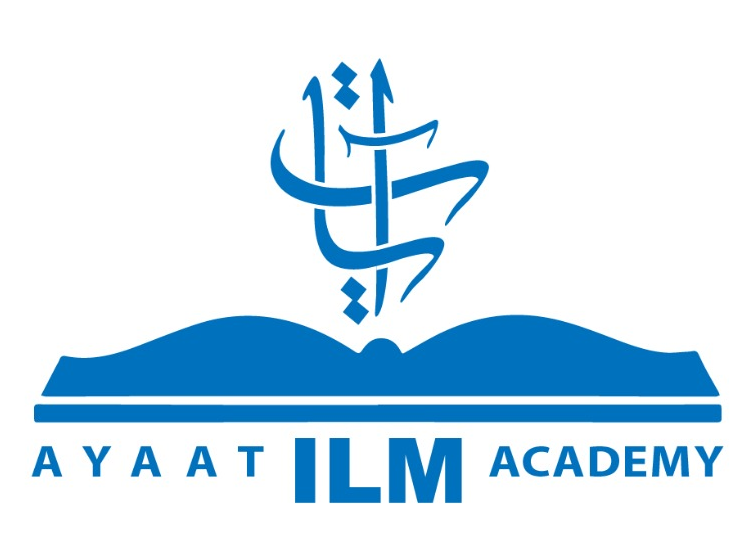 سورة  التكاثر
أكاديمية آيات للعلوم الإسلامية
مقدمة
عَنْ أَنَسُ بْنِ مَالِكٍ، أَنَّ رَسُولَ اللَّهِ -ﷺ- قَالَ: «لَوْ أَنَّ لِابْنِ آدَمَ وَادِيًا مِنْ ذَهَبٍ أَحَبَّ أَنْ يَكُونَ لَهُ وَادِيَانِ، وَلَنْ يَمْلَأَ فَاهُ إِلَّا التُّرَابُ، وَيَتُوبُ اللَّهُ عَلَى مَنْ تَابَ»، وَعَنْ أُبَيٍّ، قَالَ: «كُنَّا نَرَى هَذَا مِنَ القُرْآنِ، حَتَّى نَزَلَتْ: ﴿أَلْهَاكُمُ التكاثر حتى زُرْتُمُ المقابر﴾» (رواه الشيخان، البخاري، (8/93) ، ومسلم في الزكاة، (1048) والترمذي والنسائي.
غريب الألفاظ
﴿ألهاكم﴾:  شَغَلَكم عنْ طاعَة ربّكم 		﴿التّكاثر﴾:  التّباهي بكثرة متاع الدنيا
﴿زُرْتم المقابر﴾: متّمْ ودُفِننْتم في القبور 	﴿عيْن اليقين﴾: نَفْسَ اليَقين وهو المشاهدة
أكاديمية آيات للعلوم الإسلامية      www.ayaatacademy.ca
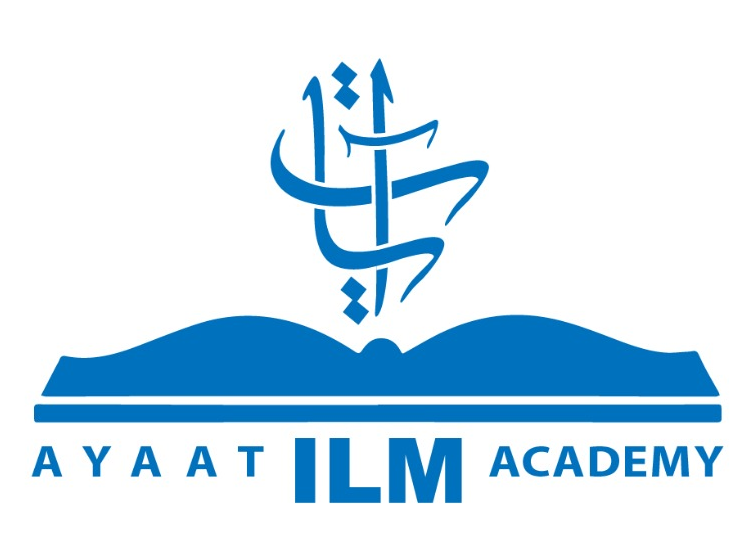 سورة  التكاثر
أكاديمية آيات للعلوم الإسلامية
من مقاصد السورة:
تذكير المنشغلين بالدنيا بالموت والحساب.
من فوائد السورة:
• خطر التفاخر والتباهي بالأموال والأولاد.
• القبر مكان زيارة، سرعان ما ينتقل منه الناس إلى الدار الآخرة.
• يوم القيامة يُسْأل الناس عن النعيم الَّذي أنعم به الله عليهم في الدنيا.
• الإنسان مجبول على حب المال.
أكاديمية آيات للعلوم الإسلامية      www.ayaatacademy.ca
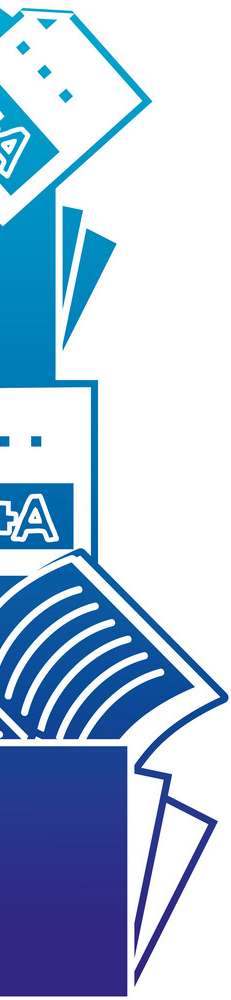 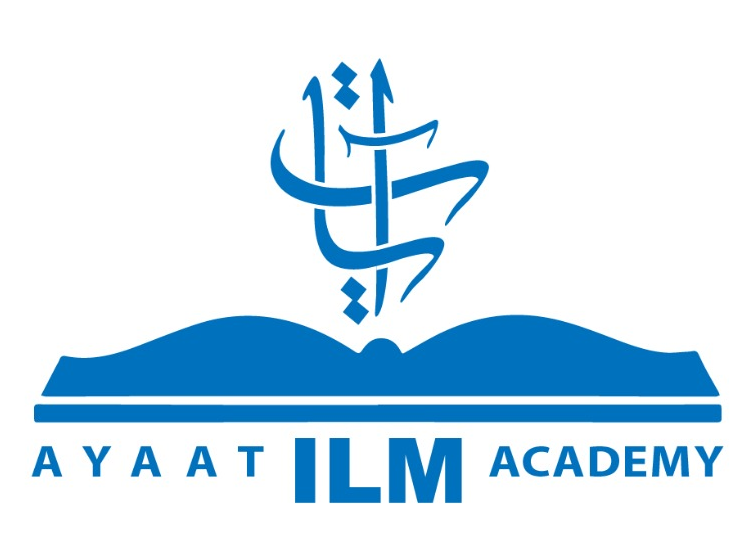 تفسير  سورة  العصر
أكاديمية آيات للعلوم الإسلامية
من مقاصد السورة:
من فوائد السورة:
أكاديمية آيات للعلوم الإسلامية      www.ayaatacademy.ca
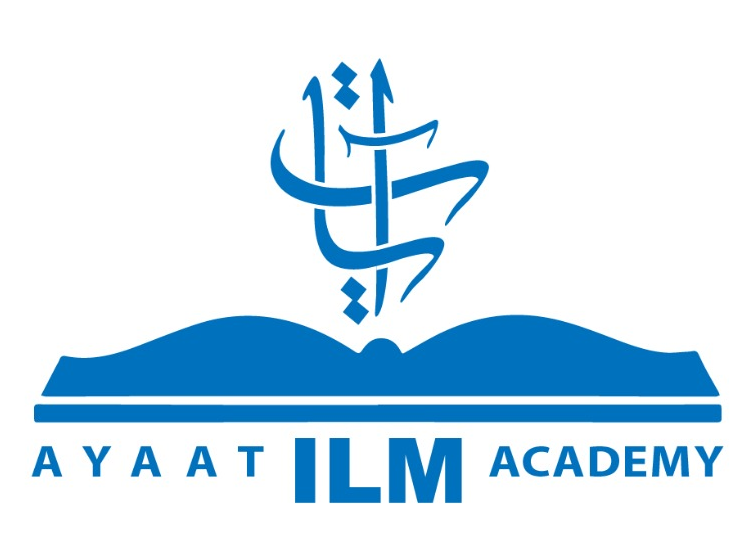 سورة  العصر
أكاديمية آيات للعلوم الإسلامية
من مقاصد السورة:
بيان حقيقة الربح والخسارة في الحياة، والتنبيه على أهمية الوقت الَّذي يعيشه الإنسان.
من فوائد السورة:
• خسران من لم يتصفوا بأربعة أوصاف:
1. الإيمان.						2. عمل الصالحات. 		
3. التواصي بالحق.					4. التواصي بالصبر.
أكاديمية آيات للعلوم الإسلامية      www.ayaatacademy.ca
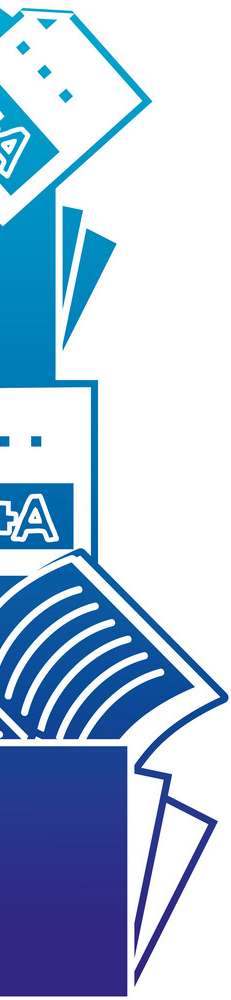 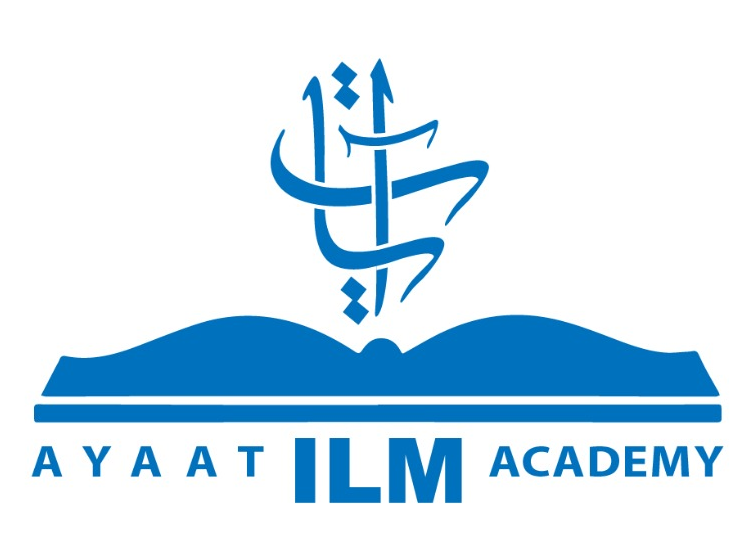 تفسير  سورة  الهمزة
أكاديمية آيات للعلوم الإسلامية
غريب الألفاظ
من مقاصد السورة
من فوائد السورة
أكاديمية آيات للعلوم الإسلامية      www.ayaatacademy.ca
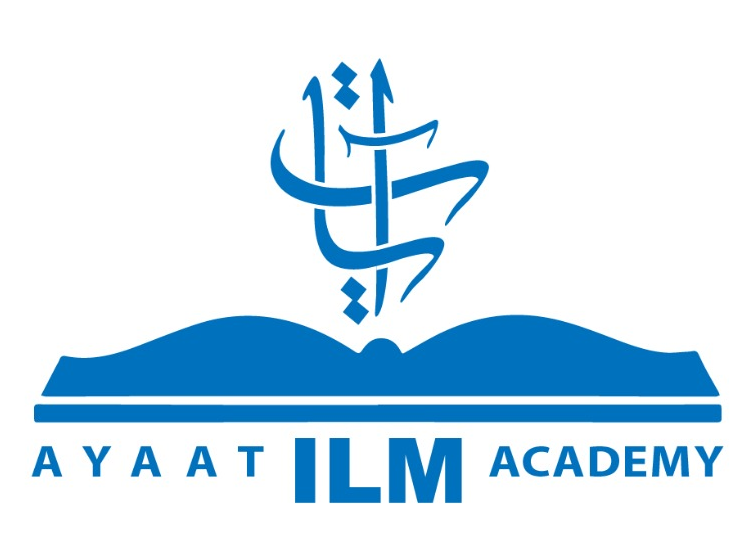 سورة  الهمزة
أكاديمية آيات للعلوم الإسلامية
غريب الألفاظ
﴿وَيْلٌ﴾: عذاب أو هَلاك أوْ وَادٍ في جَهنّم 	 ﴿هُمَزةٍ لُمَزةٍ﴾: طَعّان غَيّاب عَيّاب للناس
﴿عَدّده﴾: أحصاه. أو أعدّه للنّوائب 		 ﴿أخلده﴾: يُخلّدُهُ في الدنيا
﴿لَيُنْبَذنّ﴾: لَيُطرَحَنّ 			 	﴿الحُطمة﴾: جَهنّم. لِحَطْمِها كلّ ما يُلْقى فيها 
﴿تطّلع على الأفئدة﴾: تَغْشَى حَرَارتها أوْساط القلوب 
﴿مؤْصَدَة﴾: مُطبَقَة مُغْلقَة ٌ أبْوابها 		﴿في عَمَدٍ مُمَدّدة﴾: بأعمِدةٍ ممدودةٍ على أبْوابها
أكاديمية آيات للعلوم الإسلامية      www.ayaatacademy.ca
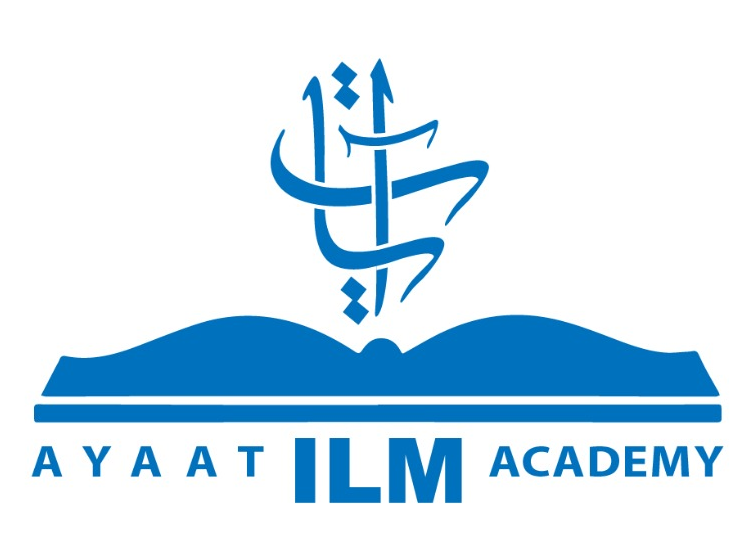 سورة  الهمزة
أكاديمية آيات للعلوم الإسلامية
من مقاصد السورة:
وعيد المتعالين الساخرين بالدين وأهله.
من فوائد السورة:
• تحريم الهَمْز واللَّمْز في الناس.
• عدم الاغترار بالمال.
• مصير الهماز واللماز إلى نار تحطم كل ما يلقى فيها.
أكاديمية آيات للعلوم الإسلامية      www.ayaatacademy.ca
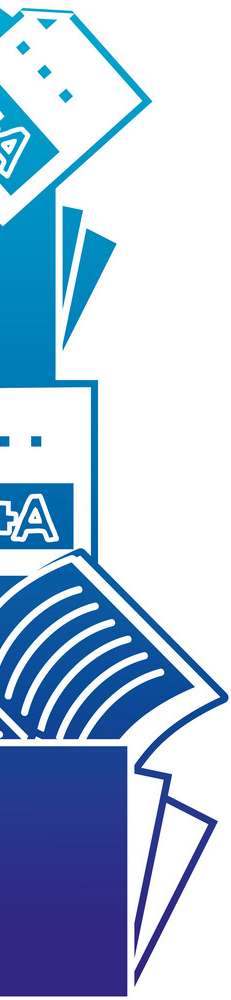 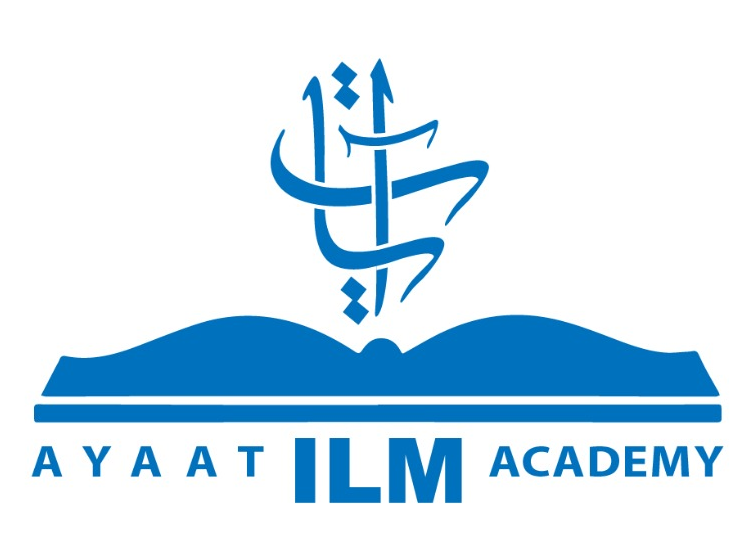 تفسير  سورة  الفيل
أكاديمية آيات للعلوم الإسلامية
غريب الألفاظ
من مقاصد السورة
من فوائد السورة
أكاديمية آيات للعلوم الإسلامية      www.ayaatacademy.ca
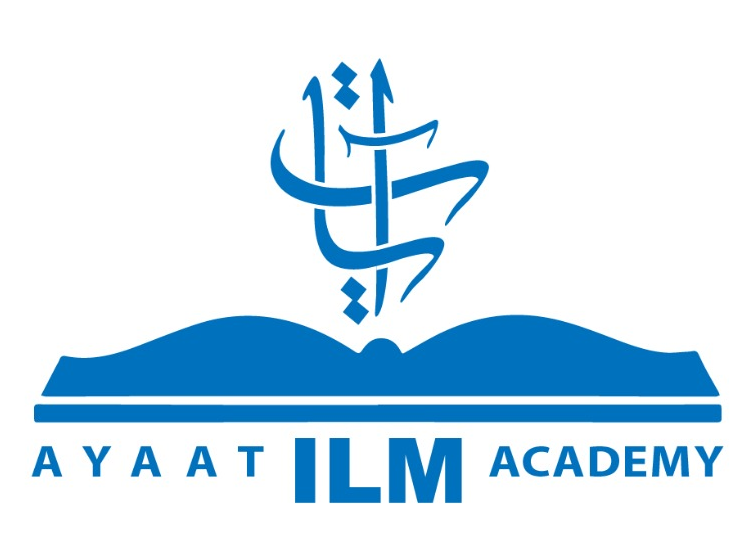 سورة  الفيل
أكاديمية آيات للعلوم الإسلامية
غريب الألفاظ
﴿ الفيل﴾: أصحاب أبرهة الحبشي وجنده 		
﴿فِي تَضْلِيلٍ ﴾: أَيْ: في خَسَارَةٍ وَهَلَاكٍ
﴿أَبَابِيلَ ﴾: جَمَاعَاتٍ كَثِيرَةً مُتَفَرِّقَةً مُخْتَلِفَةَ الألوانِ بَعْضُهَا يَتْبَعُ بَعْضًا، وهو جمع لا واحد له. 
﴿بِحِجَارَةٍ مِّن سِجِّيلٍ ﴾: حِجَارَةٌ مُحْمَاةٌ مِنْ سِجِّيلٍ		 
﴿كَعَصْفٍ مَّأْكُولٍ ﴾: كَوَرَقِ زَرْعٍ أَكَلَتْهُ الدَّوَابُّ وَدَاسَتْهُ بِأَرْجُلِهَا
أكاديمية آيات للعلوم الإسلامية      www.ayaatacademy.ca
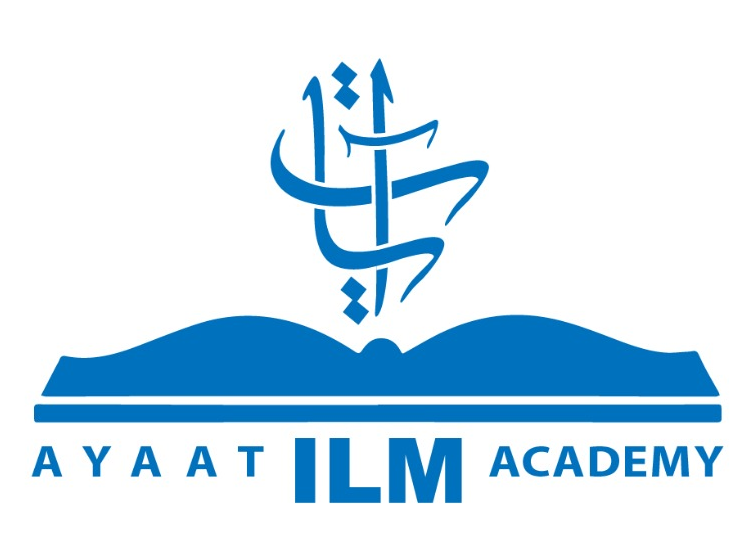 سورة  الفيل
أكاديمية آيات للعلوم الإسلامية
من مقاصد السورة:
إظهار قدرة الله على حماية بيته الحرام، تذكيرًا وامتنانًا.
من فوائد السورة:
• لله جنود لا يعلمها إلا هو.
• دفاع الله عن بيته الحرام، وهذا من الأمن الَّذي قضاه الله له.
• كيد الكافرين ومكرهم مردود عليهم.
أكاديمية آيات للعلوم الإسلامية      www.ayaatacademy.ca
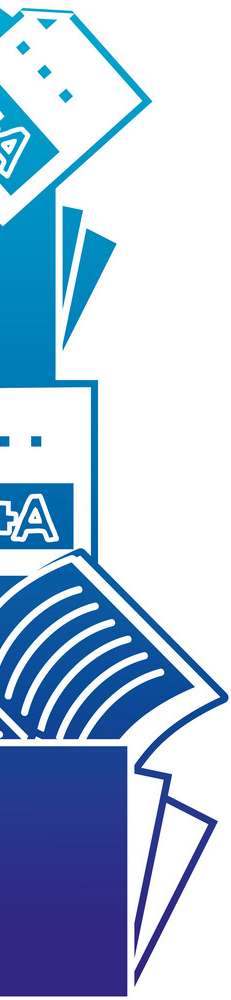 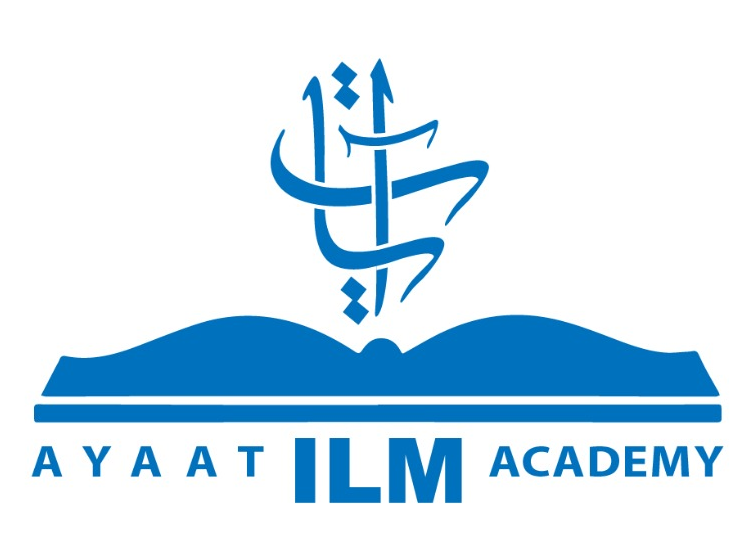 تفسير  سورة  قريش
أكاديمية آيات للعلوم الإسلامية
غريب الألفاظ
من مقاصد السورة
من فوائد السورة
أكاديمية آيات للعلوم الإسلامية      www.ayaatacademy.ca
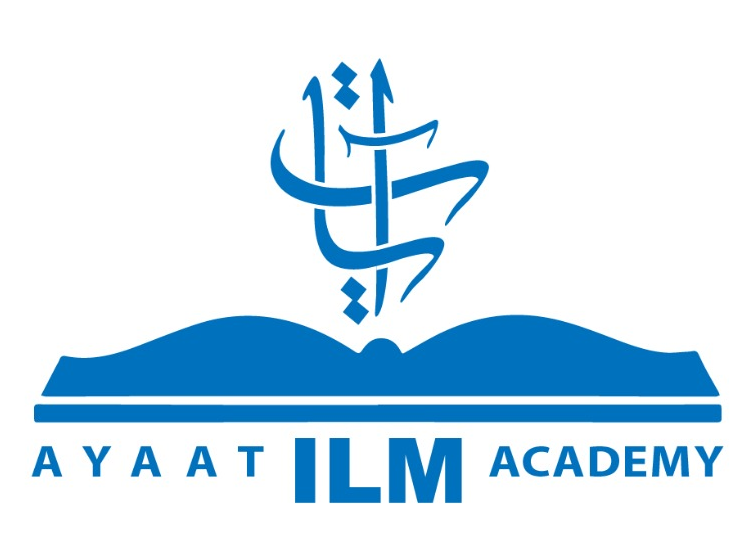 سورة  قريش
أكاديمية آيات للعلوم الإسلامية
غريب الألفاظ
﴿لِإِيلَافِ قُرَيْشٍ ﴾: الإِيلَافُ: مَصْدَرُ آلَفَ الشيءَ يَأْلَفُهُ إِيلَافًا: إذا اعْتَادَهُ وَزَالَتِ الكُلْفَةُ عنه والنُّفْرَةُ مِنْهُ. و «قريش»: هُمْ وَلَدُ النَّضْرِ بْنِ كِنَانَةَ وَهُمْ قَبَائِلُ شَتى 
﴿رِحْلَةَ الشِّتَاء﴾: إلى اليَمَنِ. 			﴿وَالصَّيْفِ﴾: إلى الشَّامِ 	 
﴿مِّنْ جُوعٍ﴾: مِنْ بَعْدِ جُوعٍ 			﴿مِّنْ خَوْفٍ﴾: مِنْ بَعْدِ خَوْفٍ
أكاديمية آيات للعلوم الإسلامية      www.ayaatacademy.ca
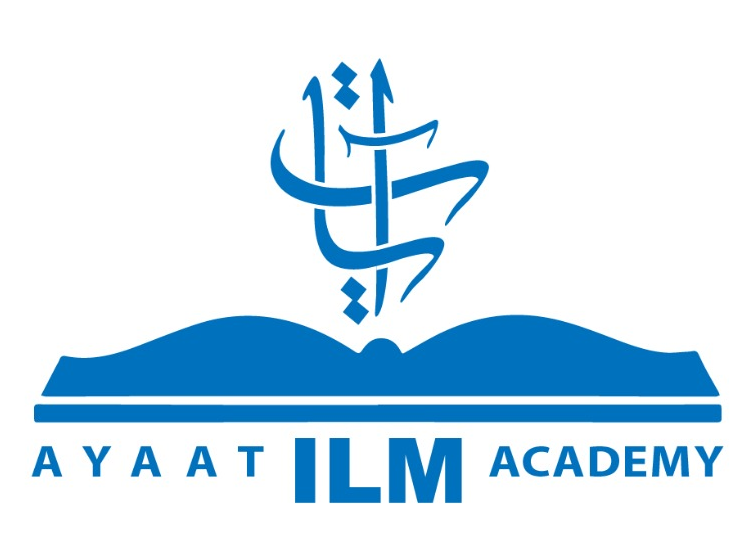 سورة  قريش
أكاديمية آيات للعلوم الإسلامية
من مقاصد السورة:
الامتنان على قريش وما يلزمهم تجاه ذلك.
من فوائد السورة:
• الخالق الرازق هو المستحق للعبادة.
•  كان لقريش رحلتان سنويا.
•  أهمية الأمن في الإسلام.
أكاديمية آيات للعلوم الإسلامية      www.ayaatacademy.ca